Proměny krajiny
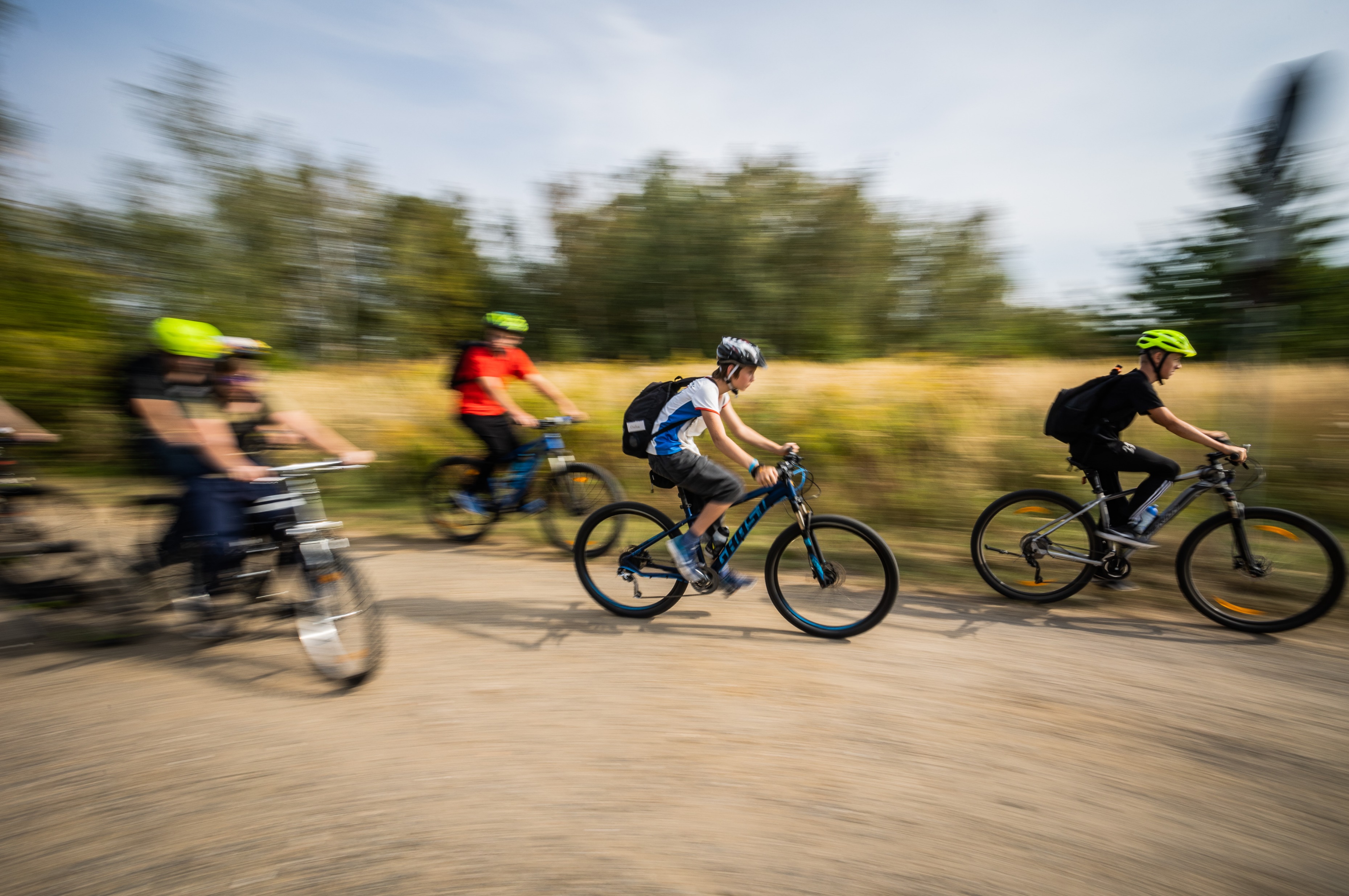 Výlet do Pacova: Co si z „cesty do minulosti“ pamatujete?
Co jste zjistili o vaší rodině? Odkud pocházíte?
Jak se Říčany a okolí změnily od roku 1953?
Co zaujalo mě?
Témata pro reportáž z Pacova
Cesty do školy/doprava (kolo, silnice, autobusy…)
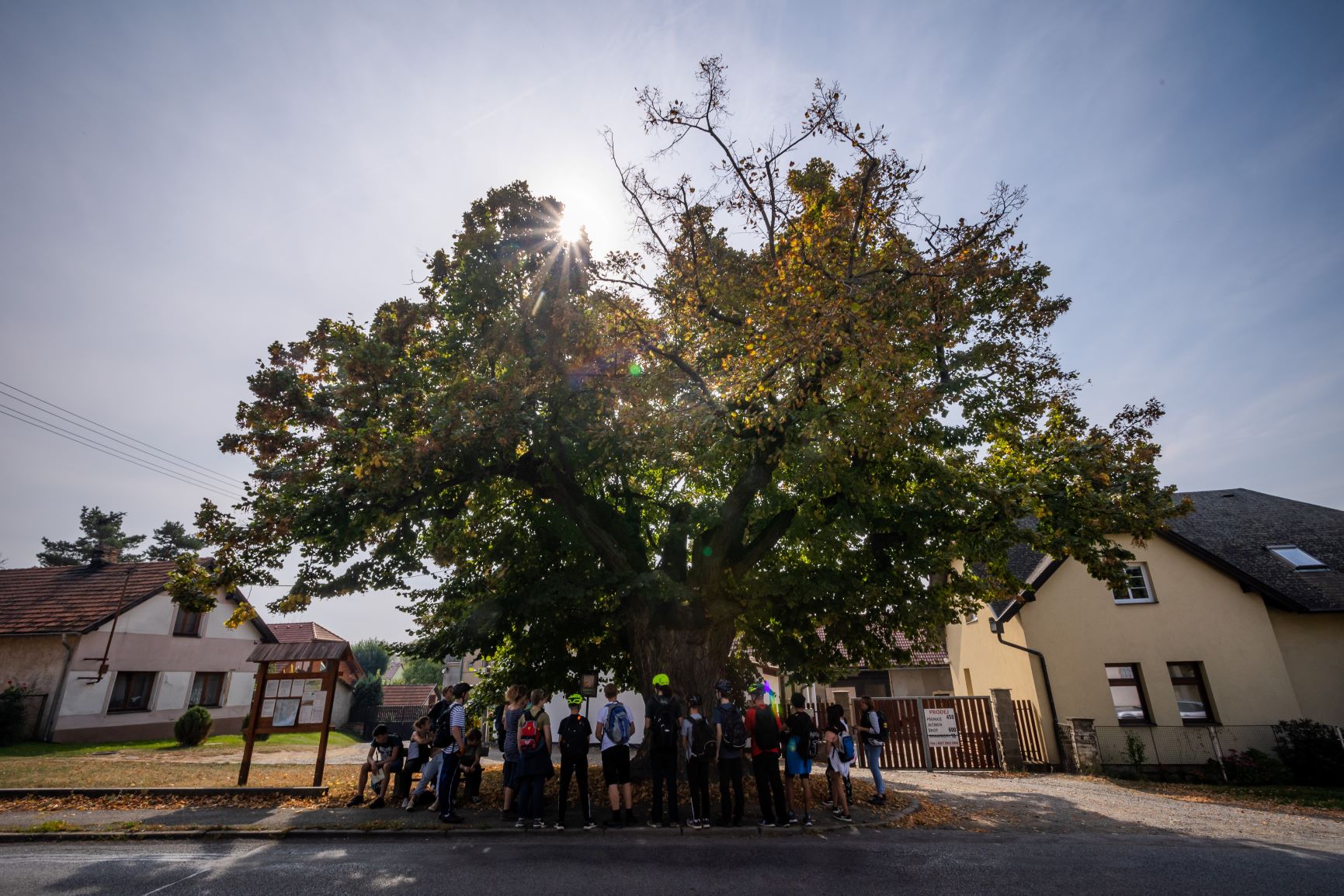 Veřejný prostor (chodníky, náves, lavičky, altány…)
Bydlení (nová výstavba, opravy…)
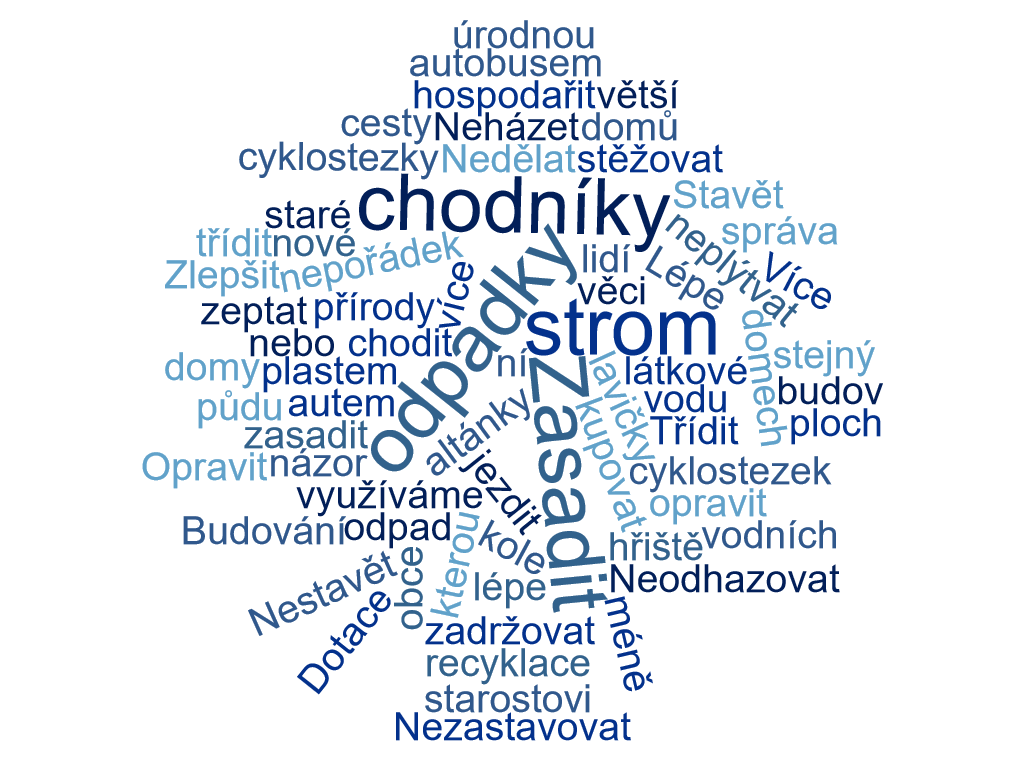 Příroda (stromy, motýli, voda…)
Zemědělství          a místní potraviny (jablka, mouka, brambory…)
Volný čas (sport, hřiště…)
Zaměstnání lidí a politika (místní řemeslníci, dojíždění, osadní výbor, komunální politika…)
Služby (obchody, hospody, recyklace odpadu…)
Projekt Proměny krajiny
Co může člověk změnit ve veřejném prostoru jako teenager?
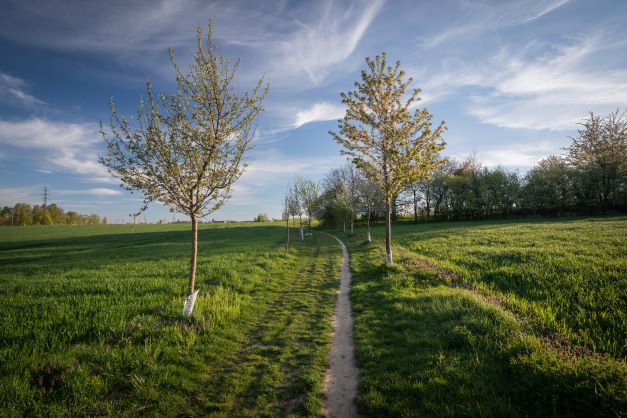 legální graffiti
sázení stromů
kosení lučních porostů
čištění potoka
instalace relaxačních prvků (lavička, houpačka) 
oprava kapličky nebo pomníku
Překvapte Říčany
Pravidla
velké investiční projekty (4 miliony): 
cena jednoho projektu 500 tisíc až 2 miliony
malé investiční projekty (1 milion): 
cena jednoho projektu 0 až 500 tisíc
v majetku města
navrhovatel starší 15 let
návrhy podané do data stanoveného radnicí


https://prekvaptericany.cz/prekvapte-ricany-v/pravidla
Rozdílné názory – jak najít řešení?
BUDOVAT VÍCE
STAVĚT MÉNĚ
Nestavět hřiště a cyklostezky.
Stavět méně budov a domů.
Vybudovat nové cyklostezky.
Vybudovat zde nové domy               a opravit ty staré.



Překvapte Říčany – systém D21
https://vote.d21.me/vote/PrekvapteRicanyIV/results
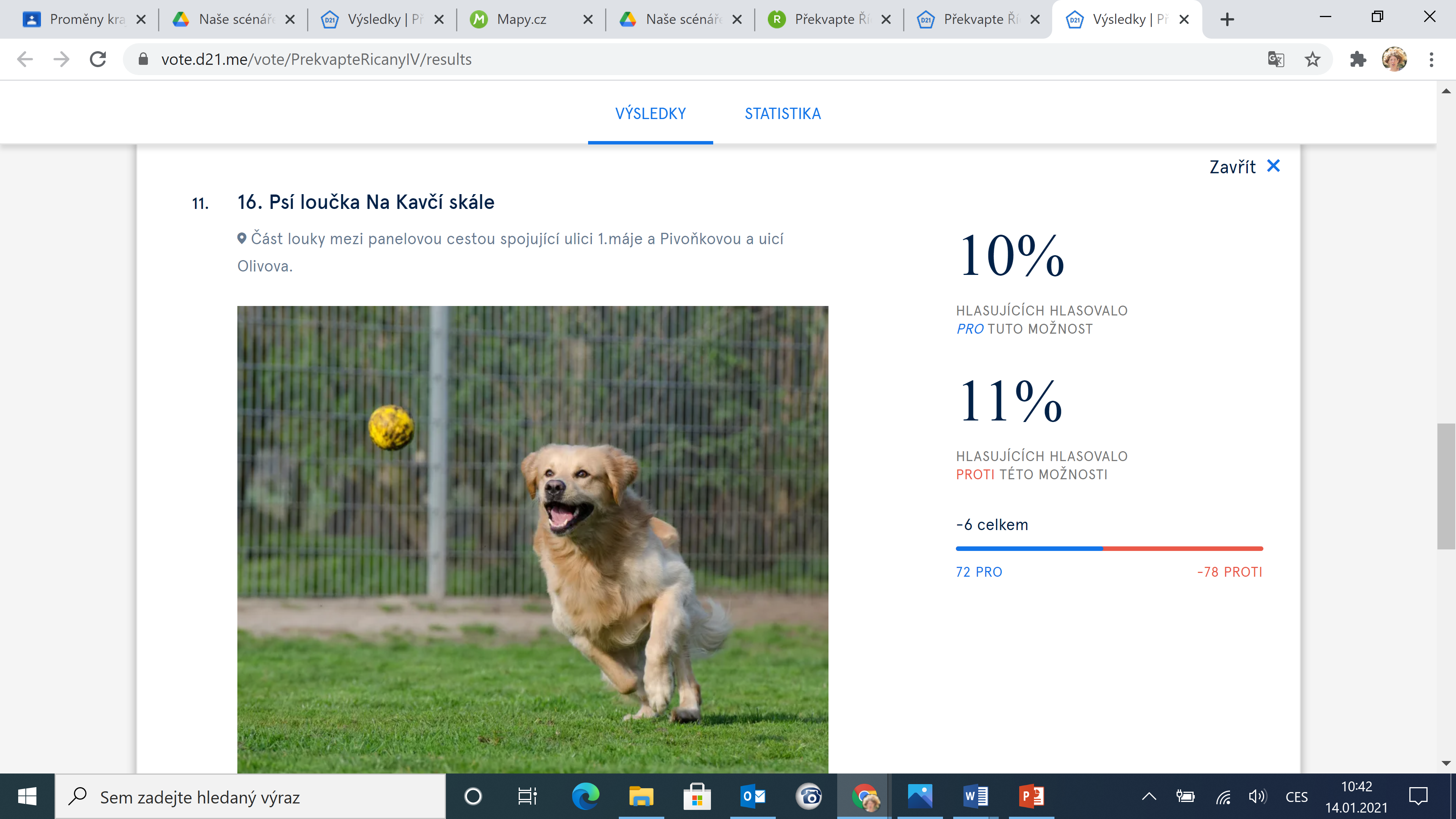 Jak přesvědčit veřejnost?
Jak má vypadat video, které člověka přesvědčí, 
aby pro návrh hlasoval?
Ústní prezentací
Přes video a sociální sítě
Nejdřív musím přesvědčit sám sebe… Co mě zajímá?
Veřejný prostor (chodníky, náves, lavičky, altány, sochy/grafitti/umění ve veřejném prostoru)
Cesty do školy/doprava (kolo, silnice, autobusy…)
Zemědělství          a místní potraviny (jablka, mouka, brambory…)
Příroda (stromy, motýli, voda…)
Služby (obchody, hospody, recyklace odpadu…)
Volný čas (sport, hřiště, voda ke koupání…)
Vítězné návrhy 2020
Vychází z potřeb teenagerů? Hlasoval/a bych pro ně?
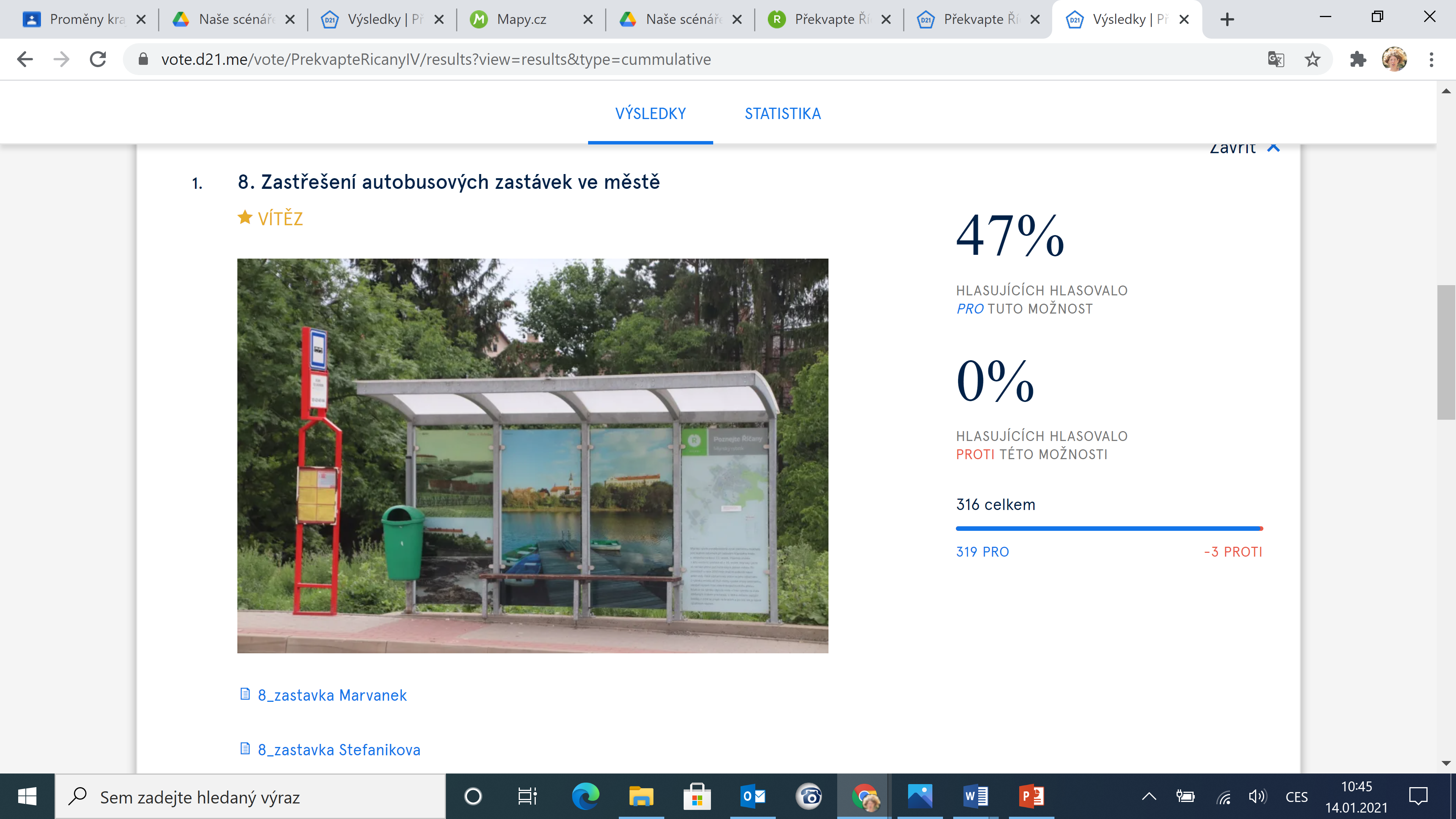 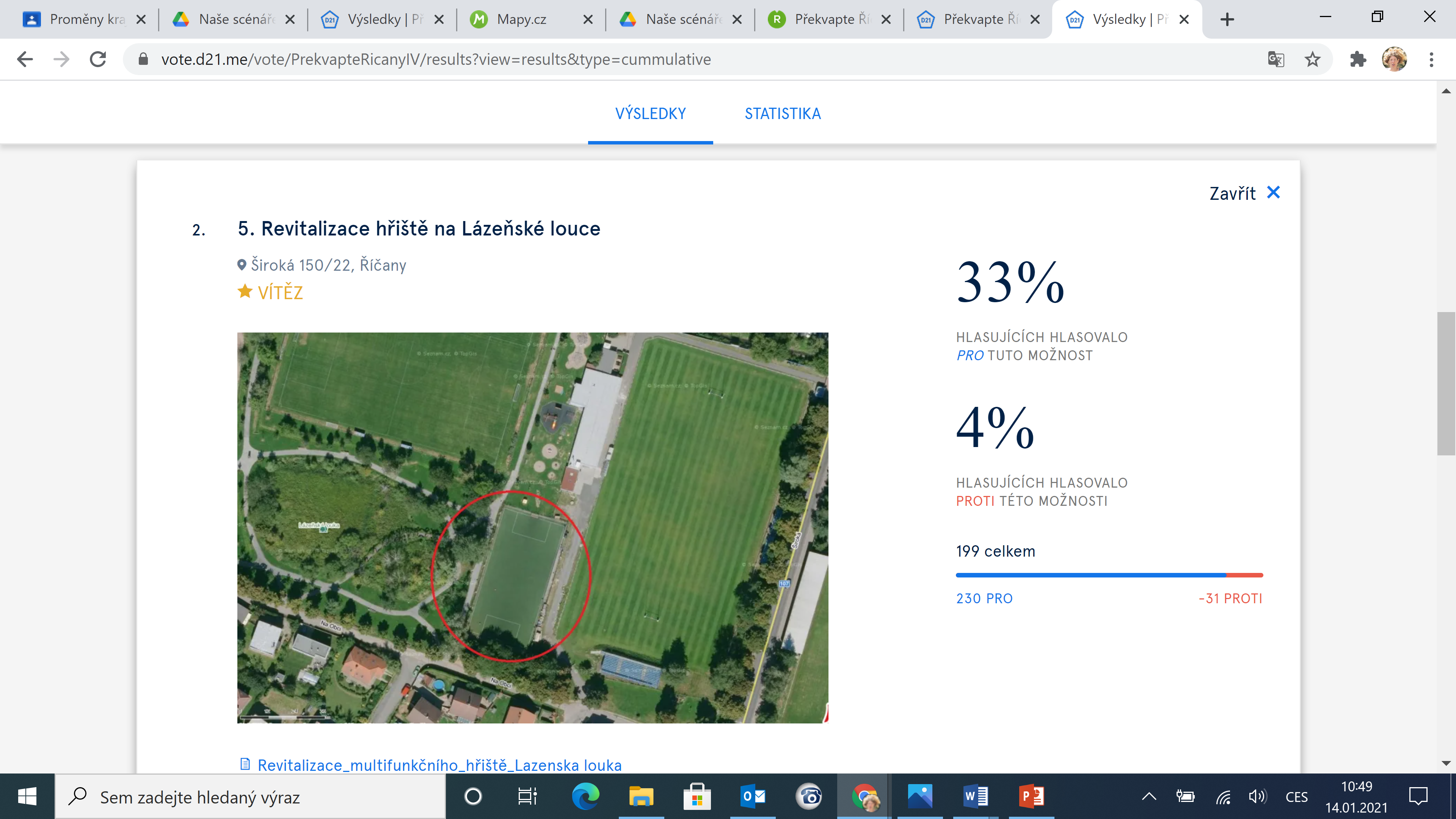 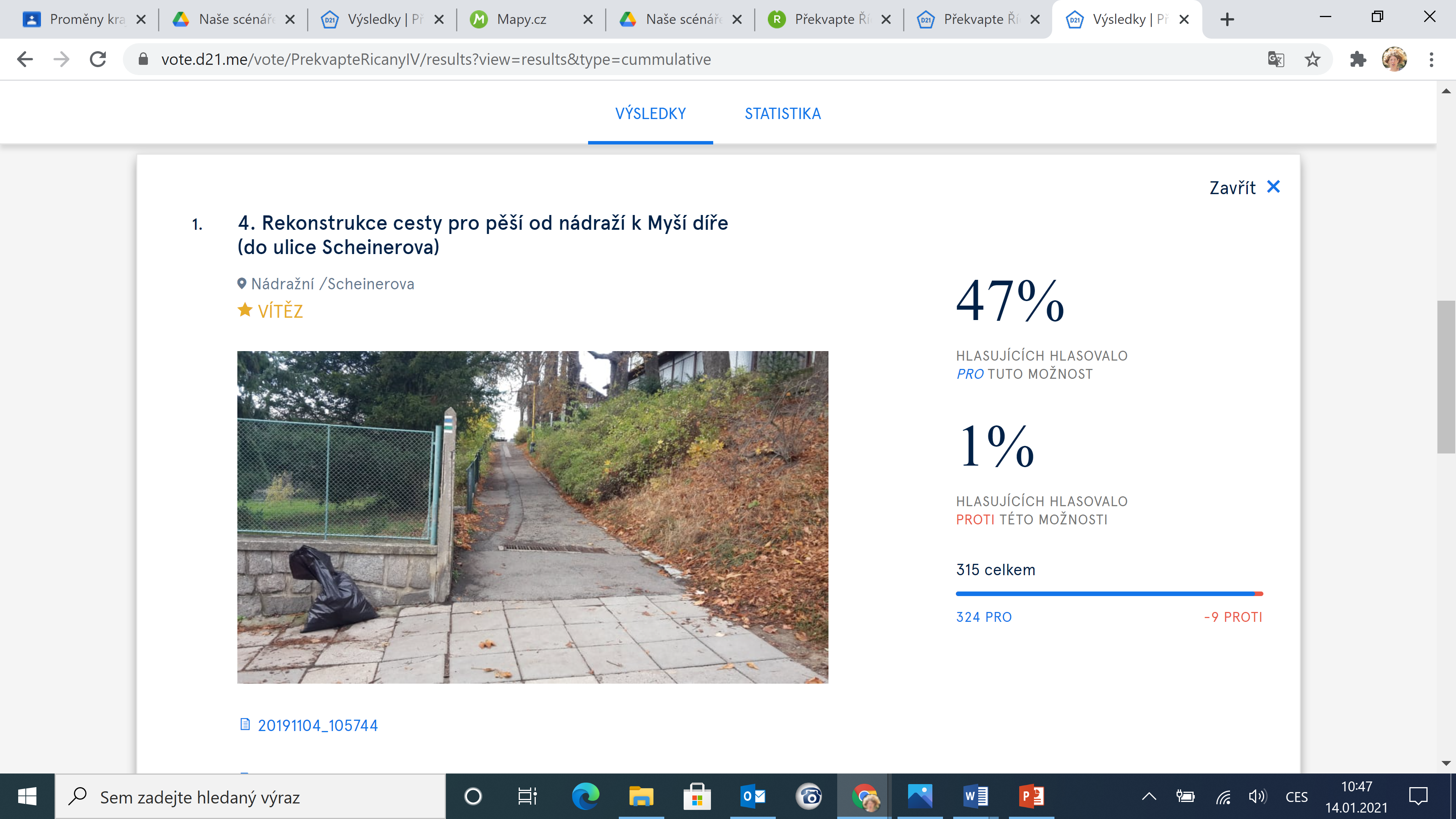 Návrhy od teenagerů/pro teenagery
Proč neuspěly? Kdo může mít výhrady?
Proč je obtížné je realizovat?
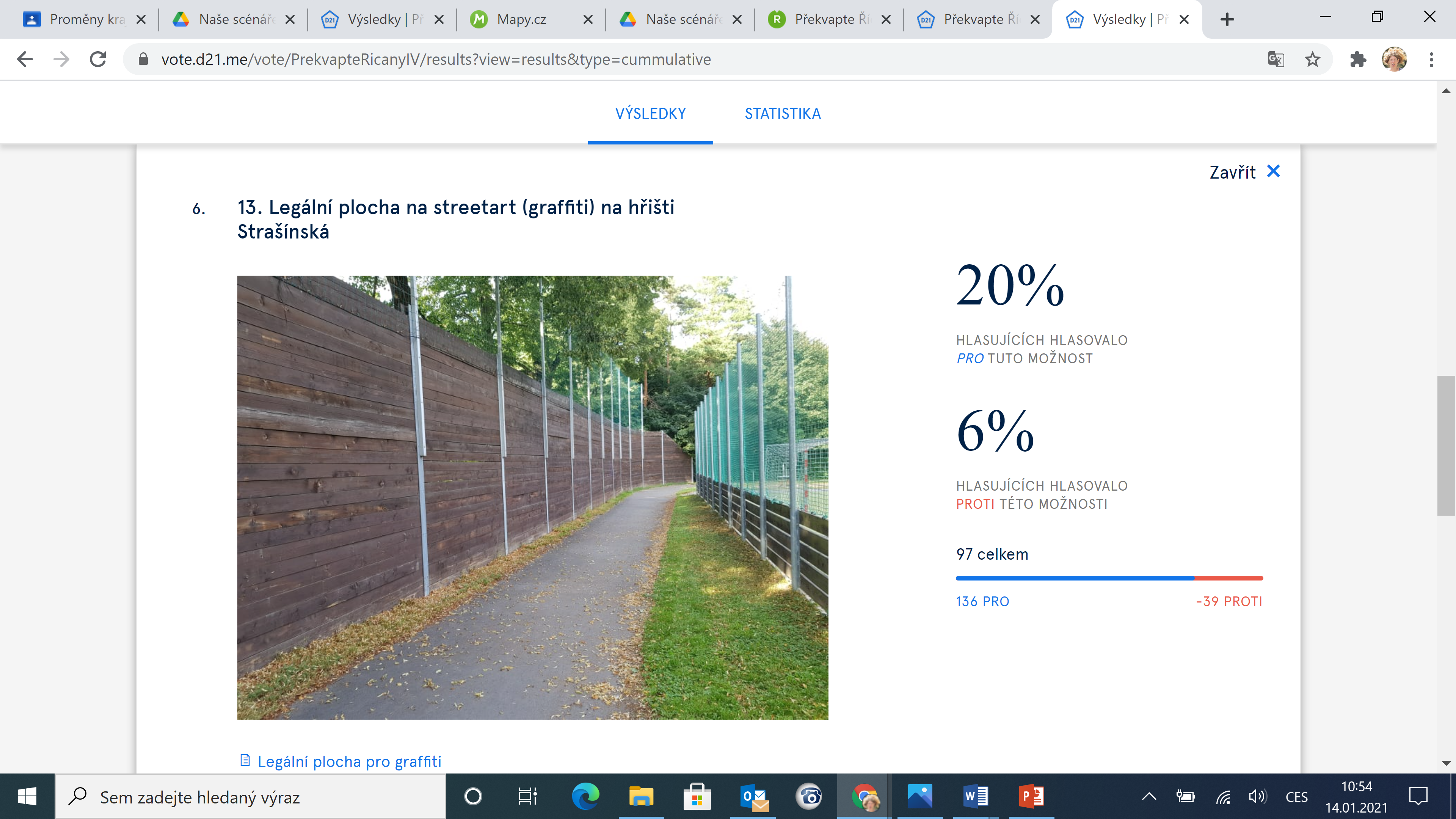 Co vzniká v okolních obcích?
přírodní koupaliště 
altány u cyklostezky
provazová pyramida v lese
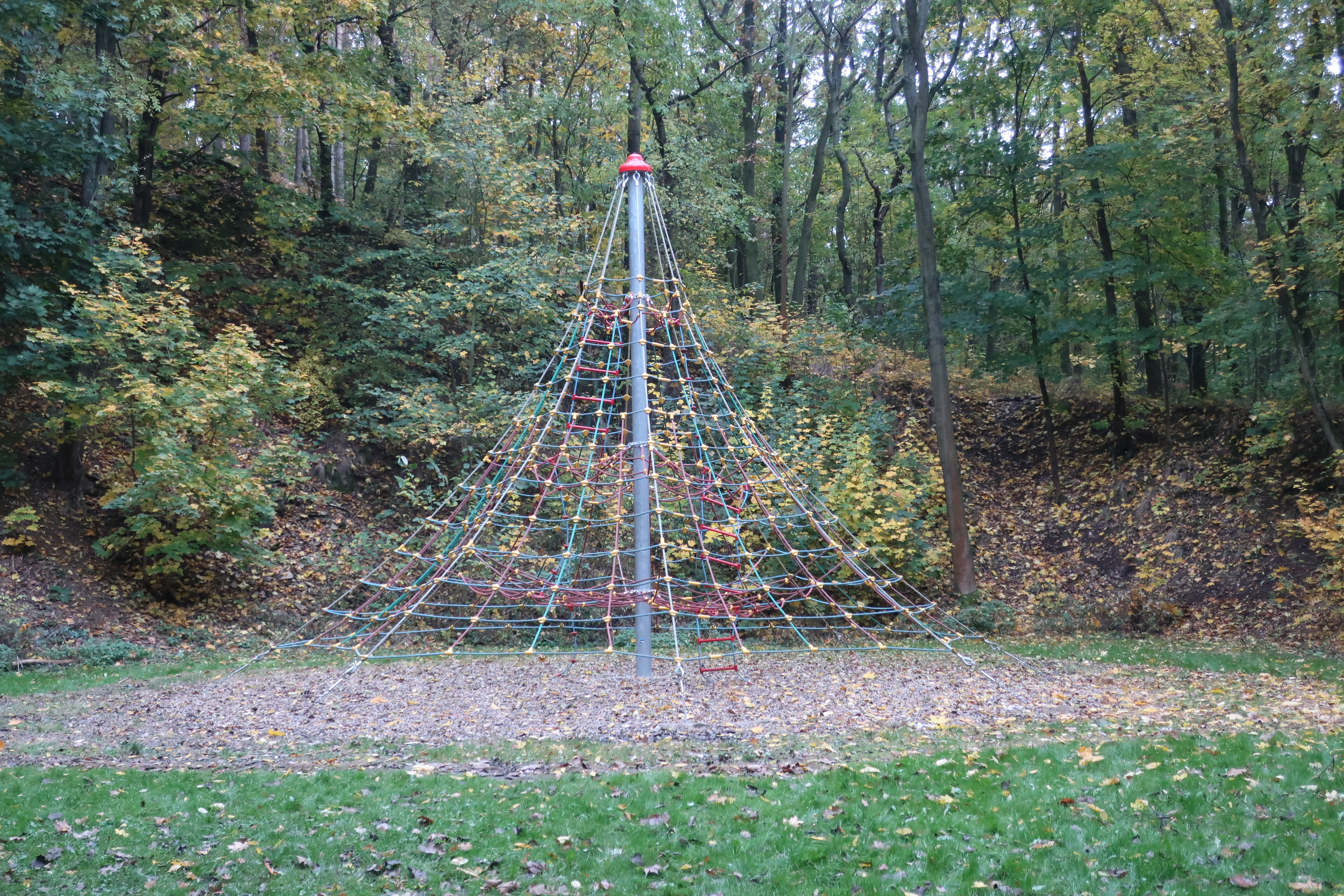 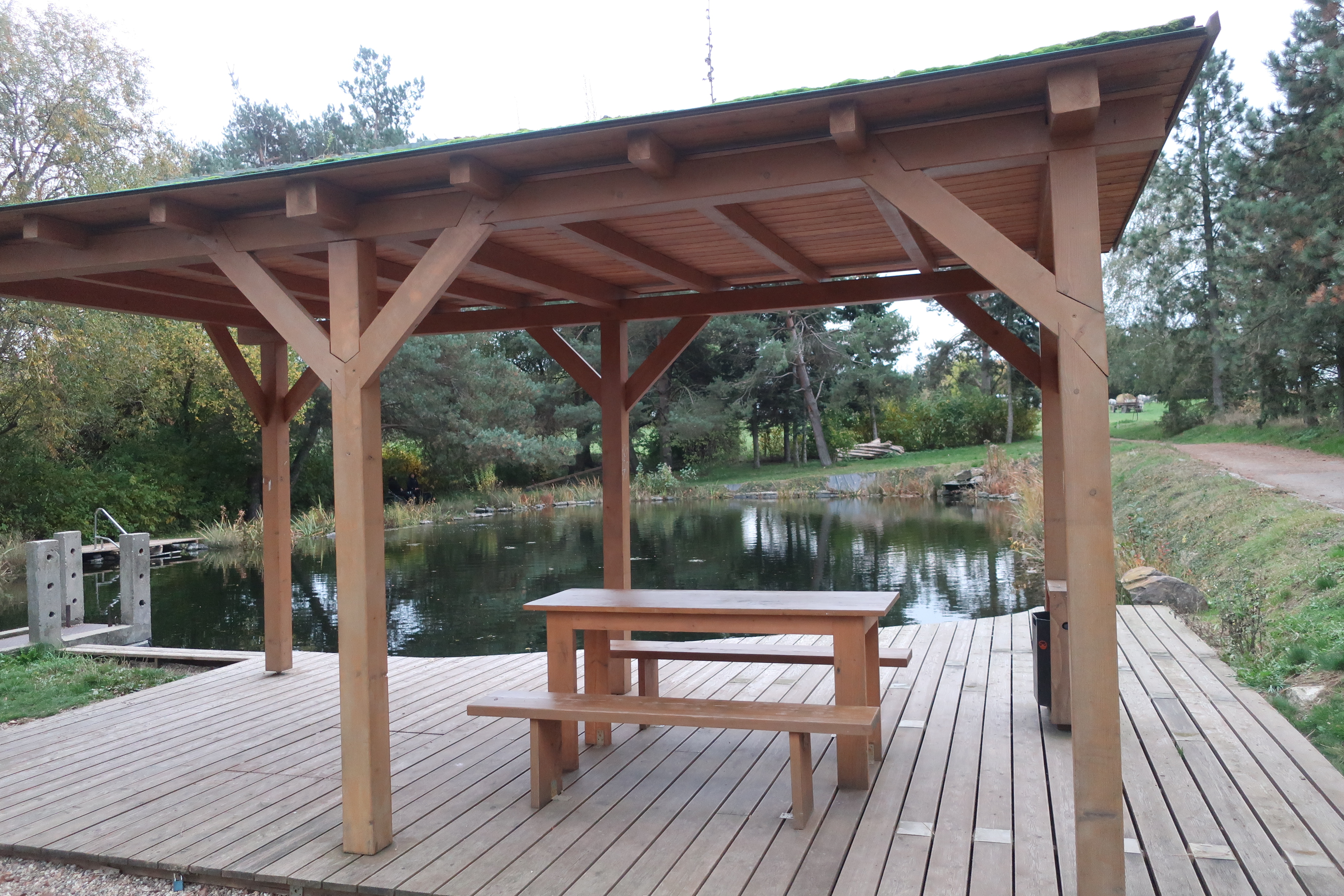 Co realizovali sami teenageři?
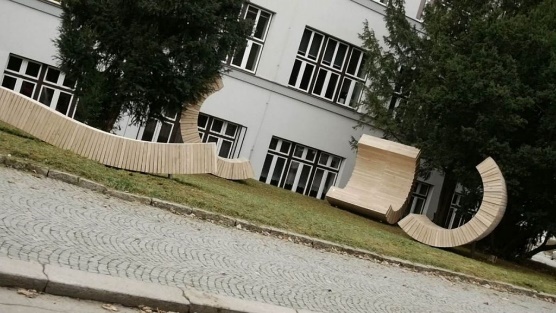 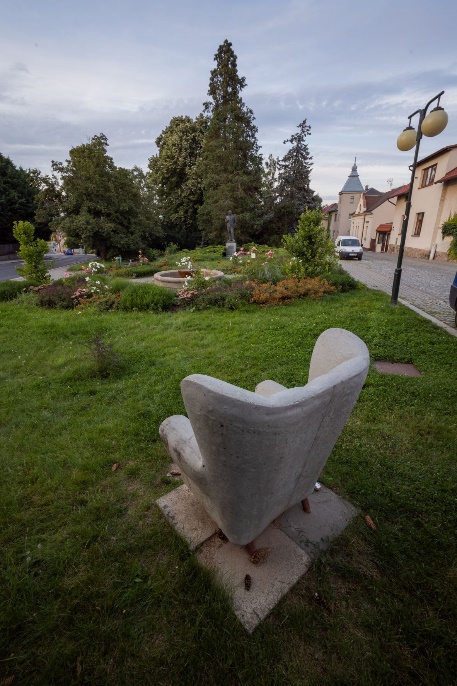 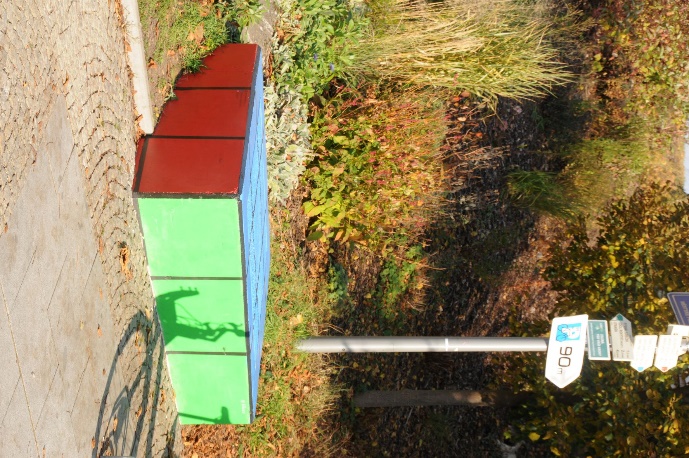 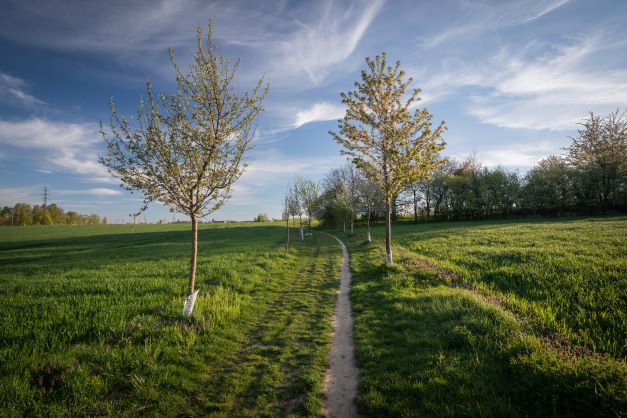 Jaké by měly být návrhy?
Cyklostezka za Mlýnským rybníkem
respektovat místní přírodní podmínky
respektovat minulost
zohledňovat obavy jiných skupin
v obecním majetku
https://ricany.gepro.cz/#/
Ve skupinách rozhodněte, zda se hodí na dané místo
Vyberte si jeden návrh
trampolíny (s ukotvením do země)
hřiště s umělým povrchem
plocha pro graffiti 
altán 
work-out 
U- rampa pro skateboardy
výsadba stromů
https://mapy.cz/s/rajadoluta
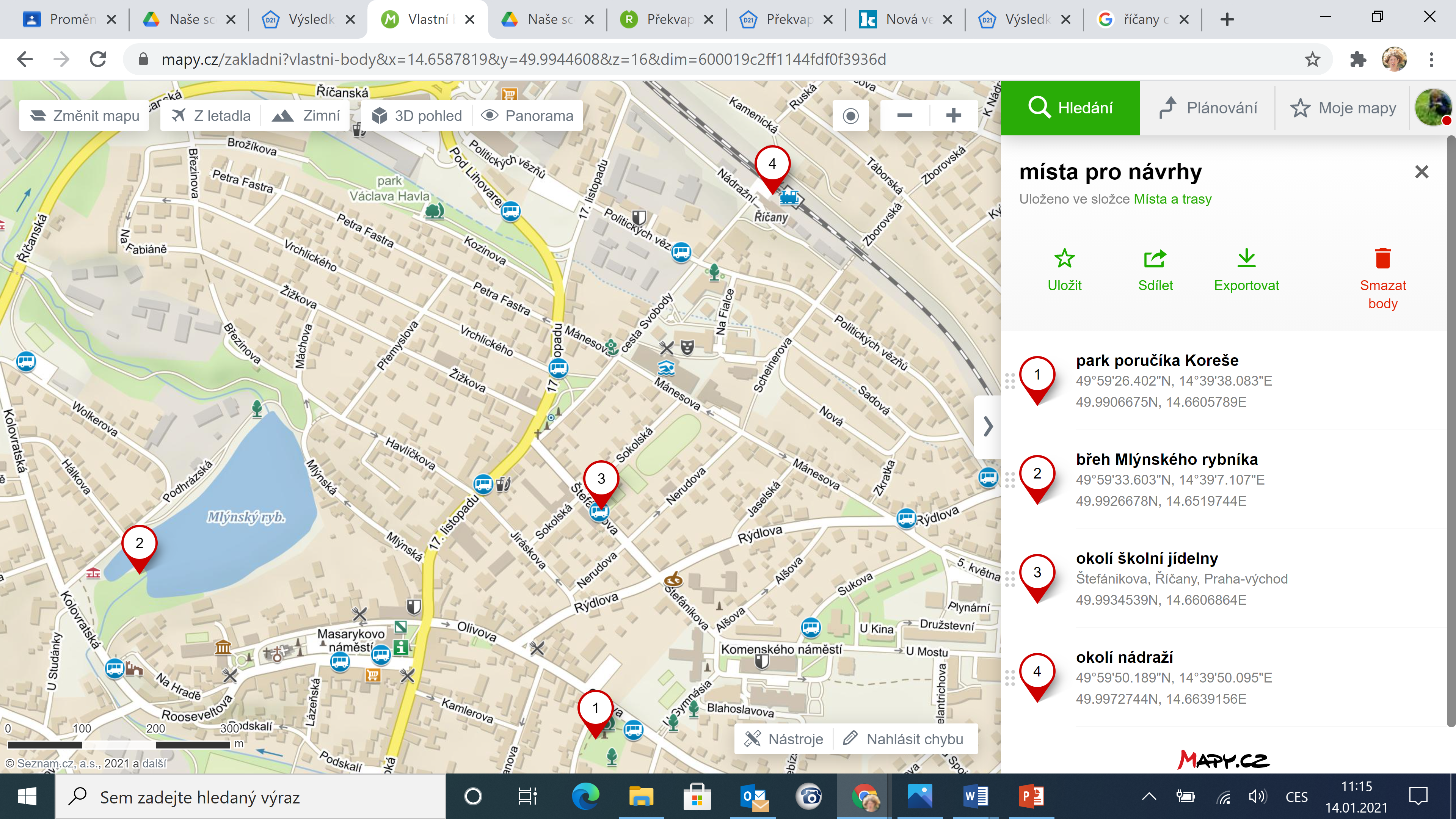 Jak zjistit, zda návrh respektuje historii
Vývoj krajiny na Říčansku

Najdete místa, kde jsou pohřbeni vojáci, a proto se tu nebude kopat pod zem. 

https://storymaps.arcgis.com/stories/6eb5db6f1a3d4c67b8f0f7bd1897e095
Žákovské návrhy na změny v Pacově
chodit a jezdit na kole
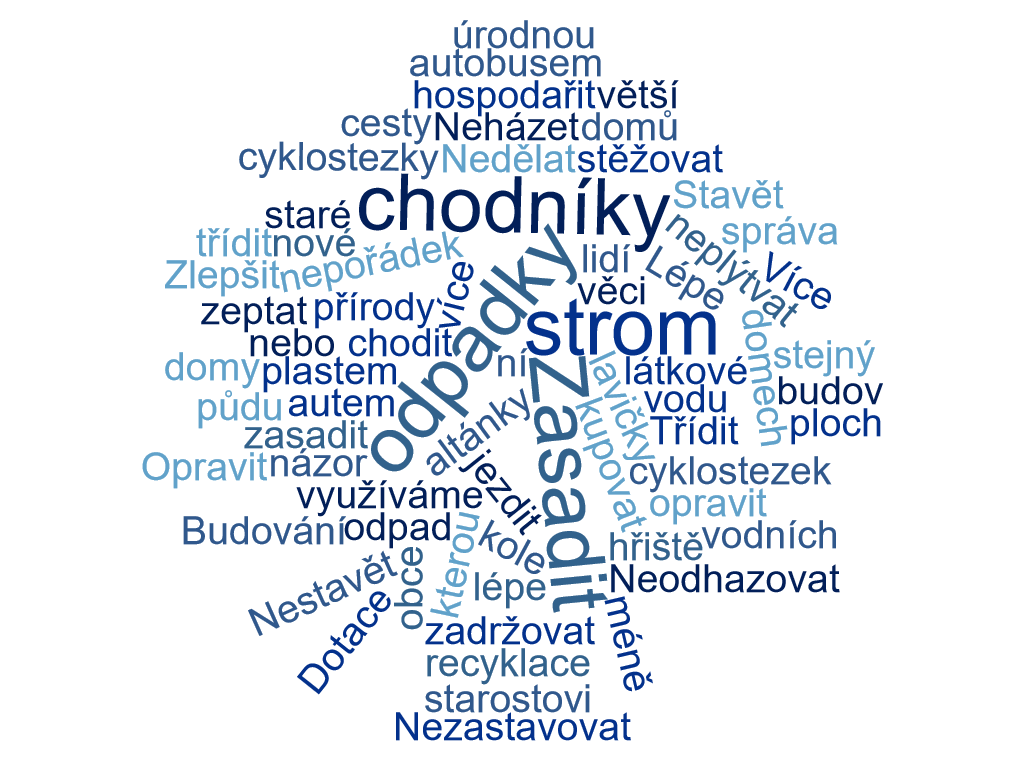 zasadit stromy
jezdit autobusem
altány a lavičky
třídit a sbírat odpadky
více vodních prvků
víc obchodů              a hospod
Oblasti pro návrhy – co mě zajímá?
veřejný prostor (chodníky, náves, lavičky, altány…)
cesty do školy/doprava (kolo, silnice, autobusy…)
zemědělství          a místní potraviny (jablka, mouka, brambory…)
příroda (stromy, motýli, voda…)
služby (obchody, hospody, recyklace odpadu…)
volný čas (sport, hřiště…)
Jak přesvědčit veřejnost?
Kritéria pro video z pilotáže
Ohodnoťte video podle kritérií
Projekt Proměny krajiny
Která prezentace bude nejlépe hodnocena? Kdo nás přesvědčí k hlasování pro návrh?
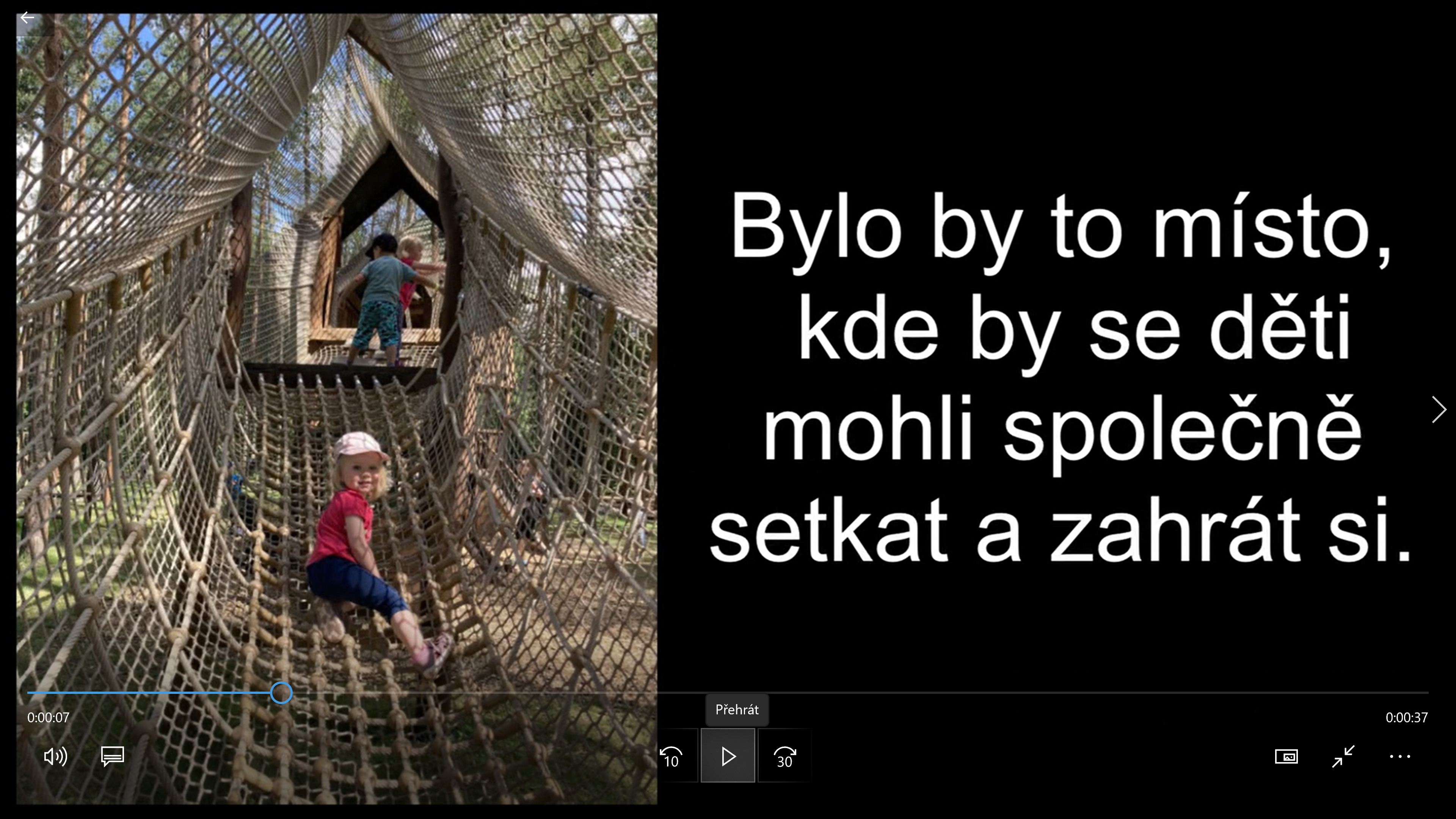 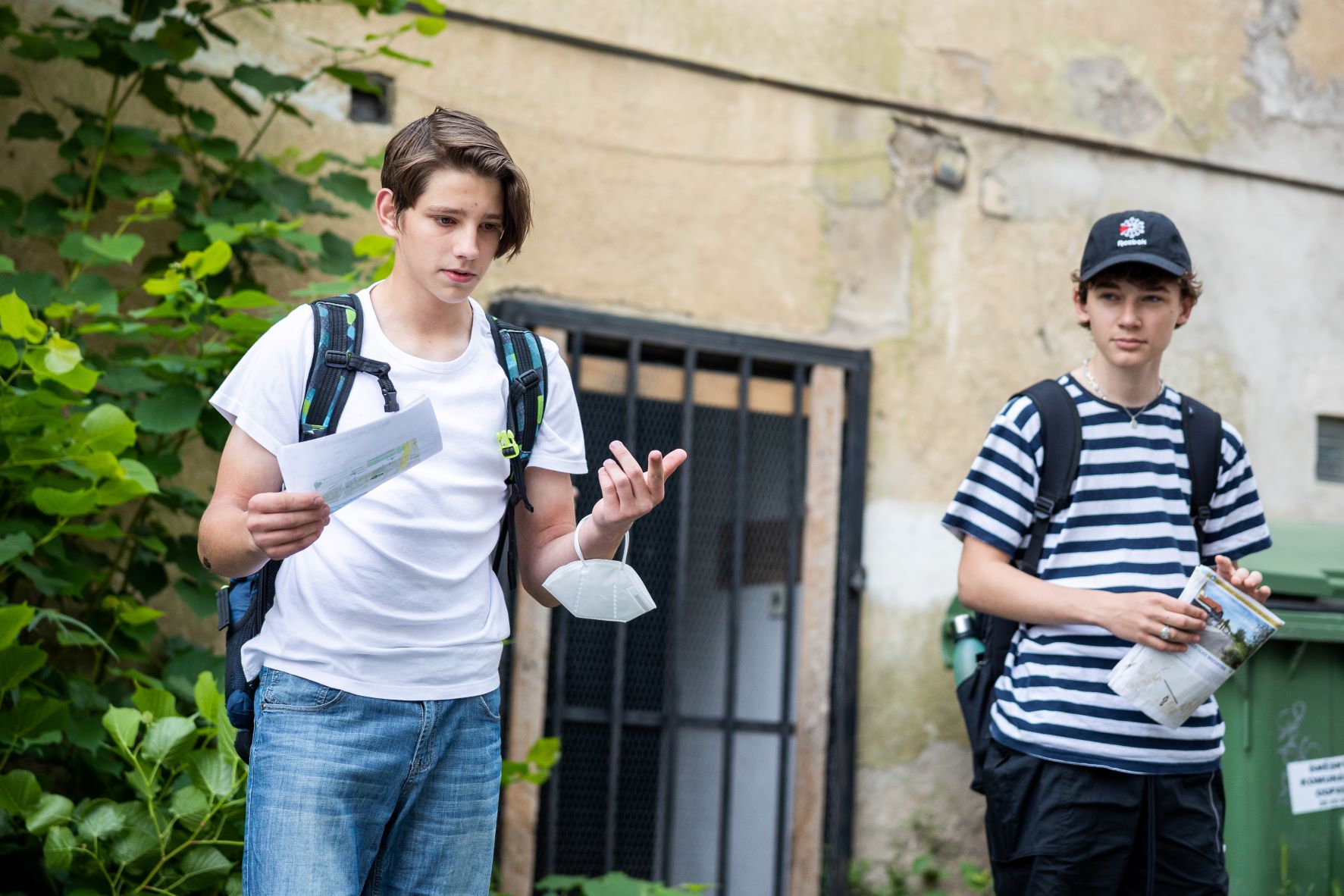 Hlasováním to nekončí: Co můžeme dělat i bez velkých rozpočtů?
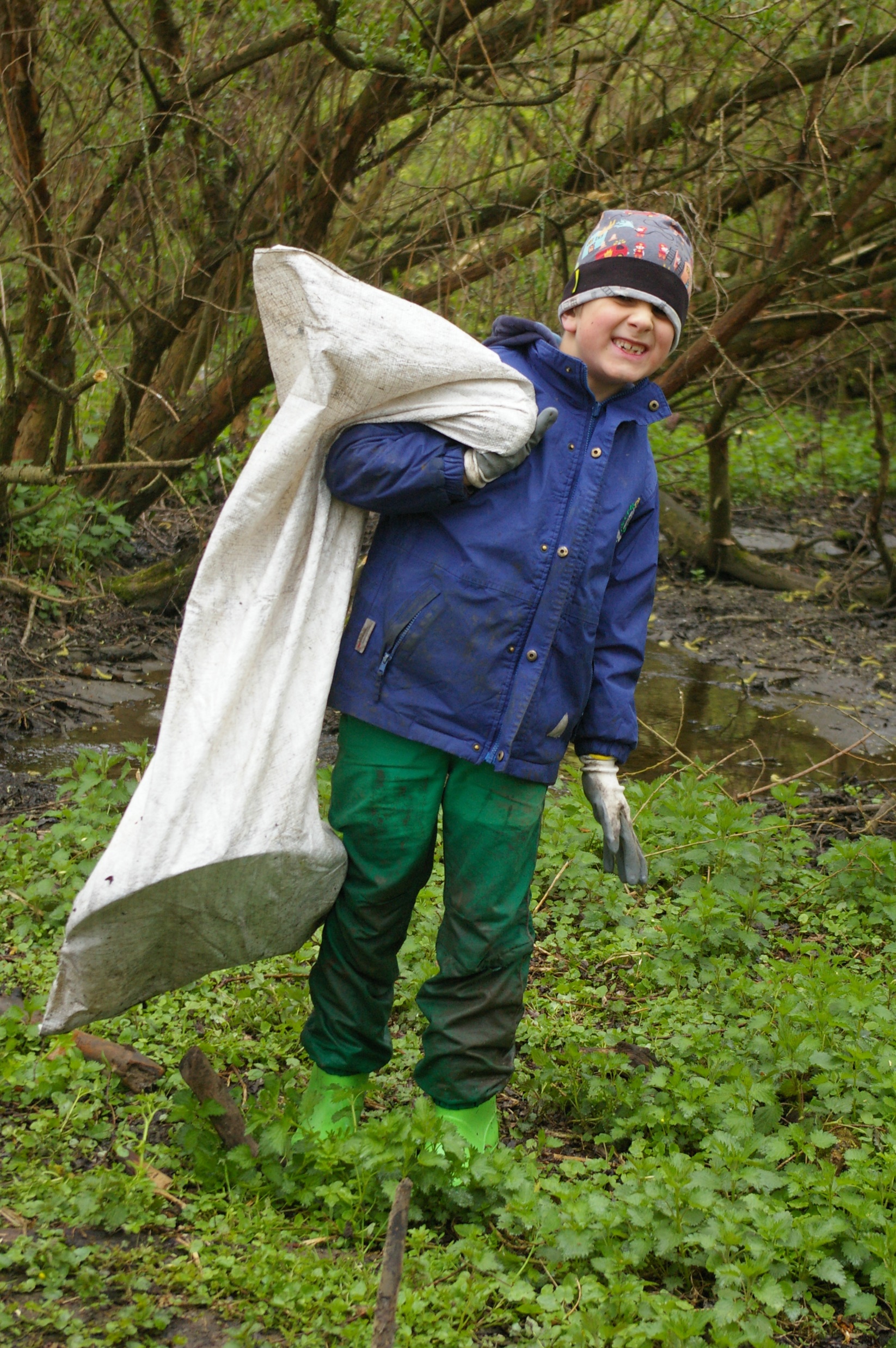 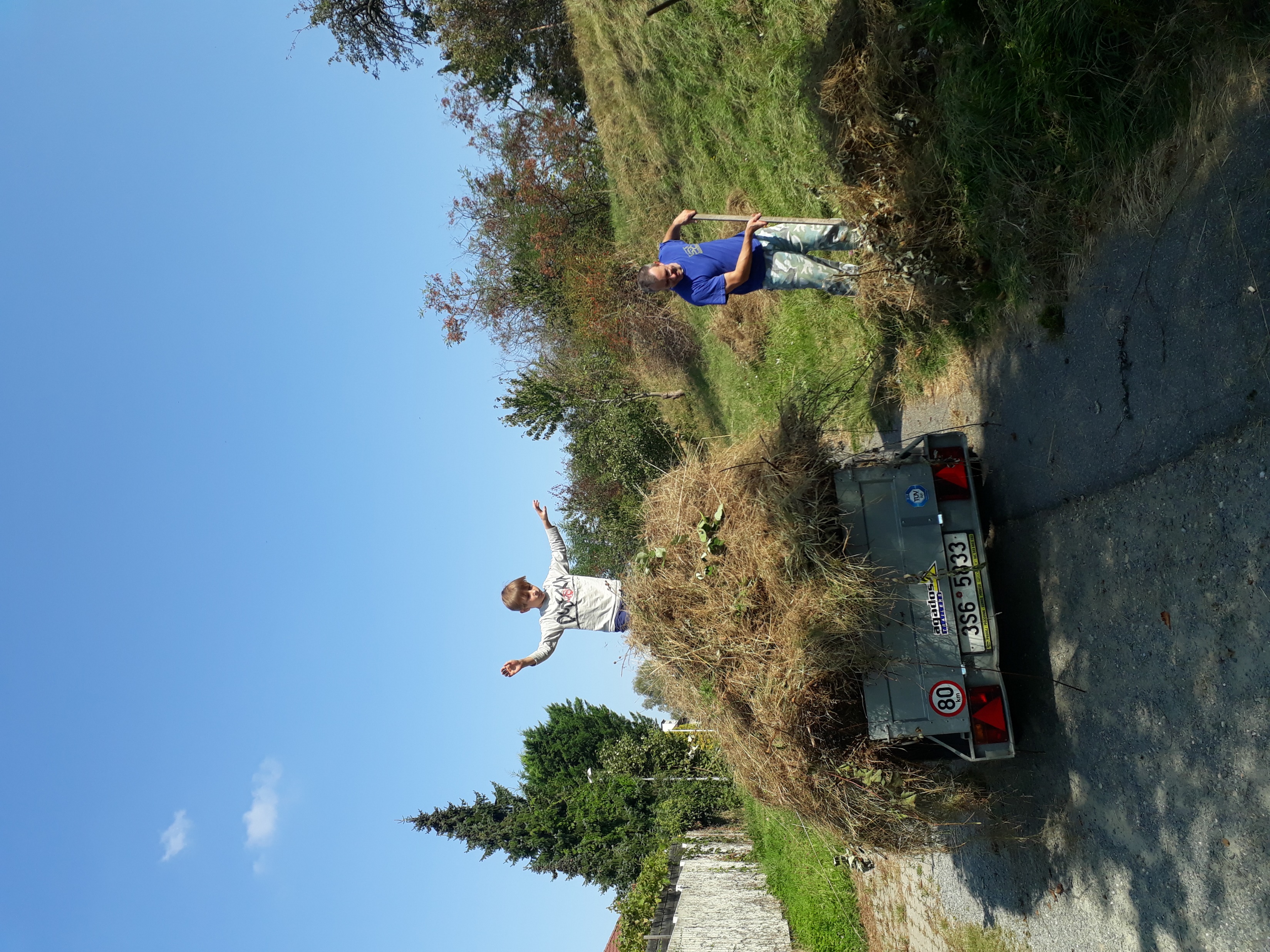 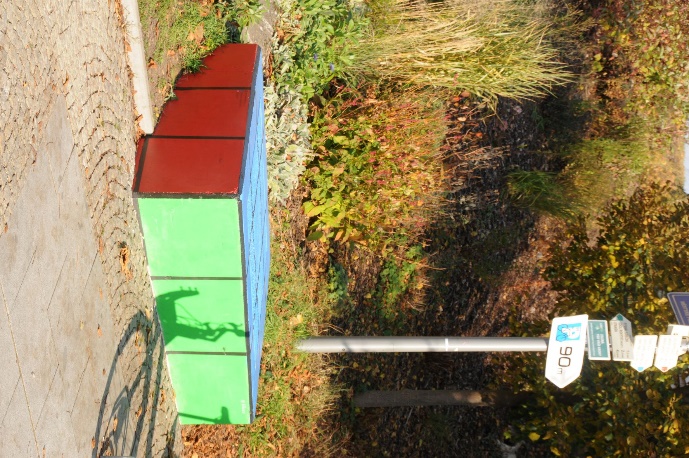 Kým se můžeme inspirovat?
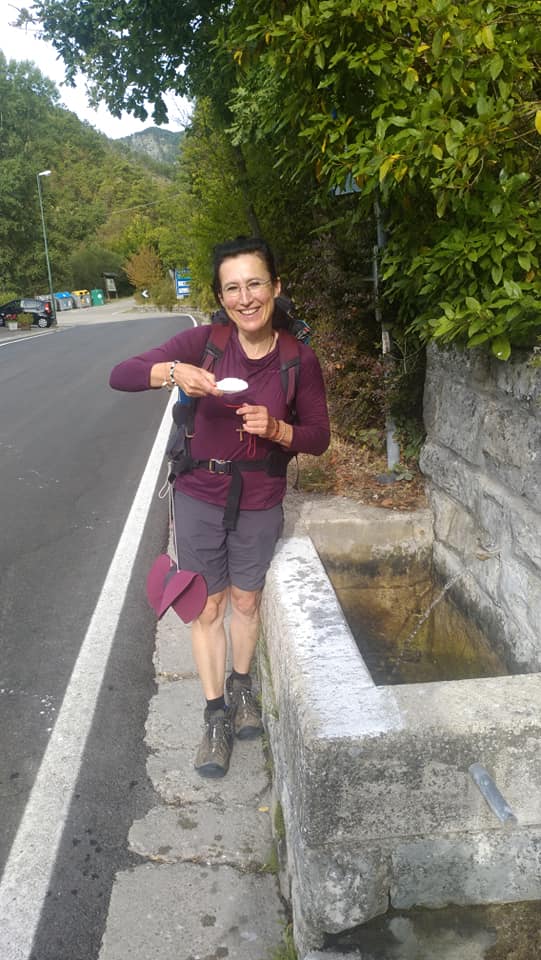 Andrea Klapálková s dobrovolníky 
z Okrašlovacího spolku Říčany 
udržuje a dosazuje třešňovou alej 
směrem do Březí.
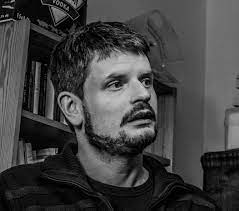 Ondřej Klípa inicioval pokládání 
kamenů zmizelých 
na Masarykově náměstí.
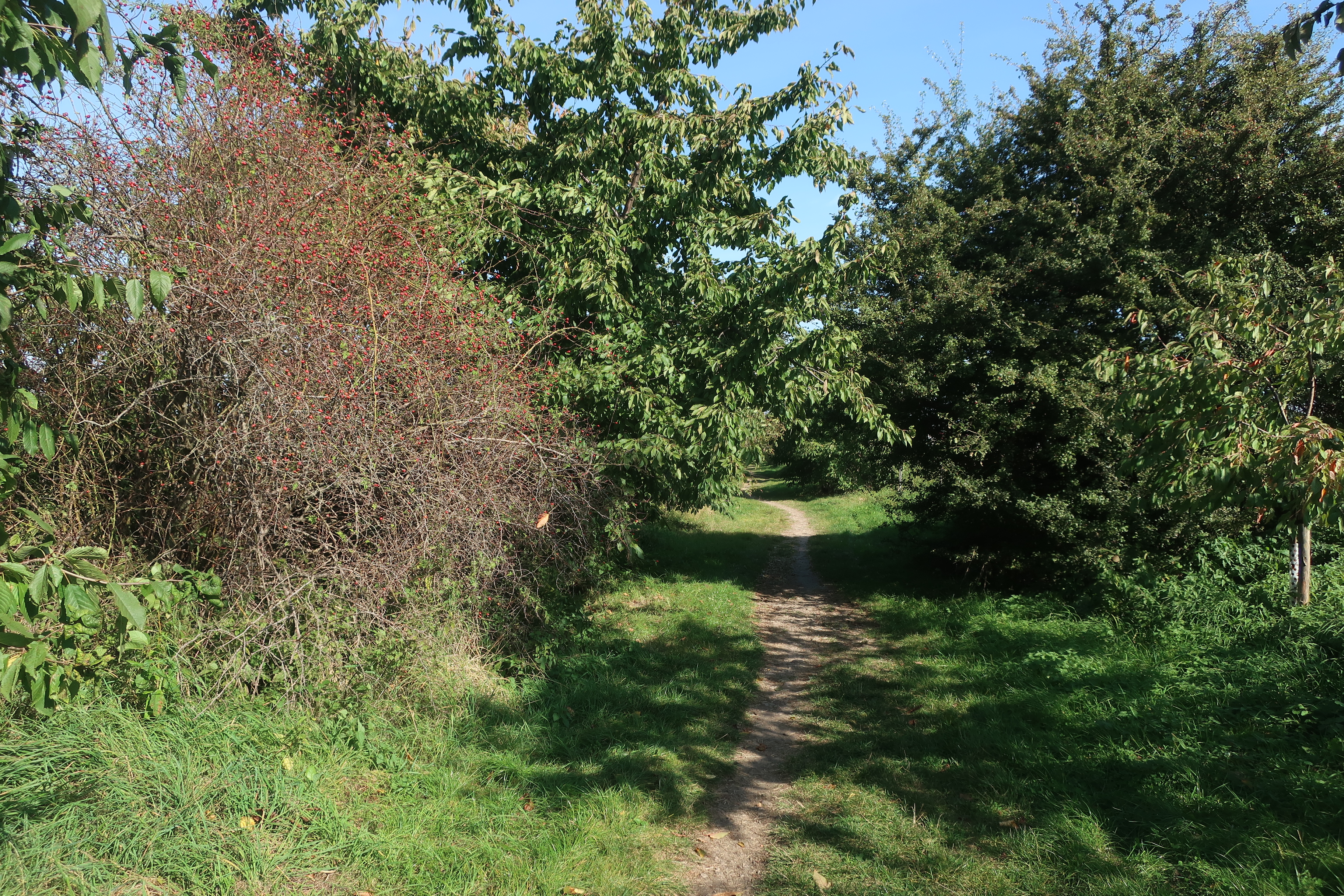 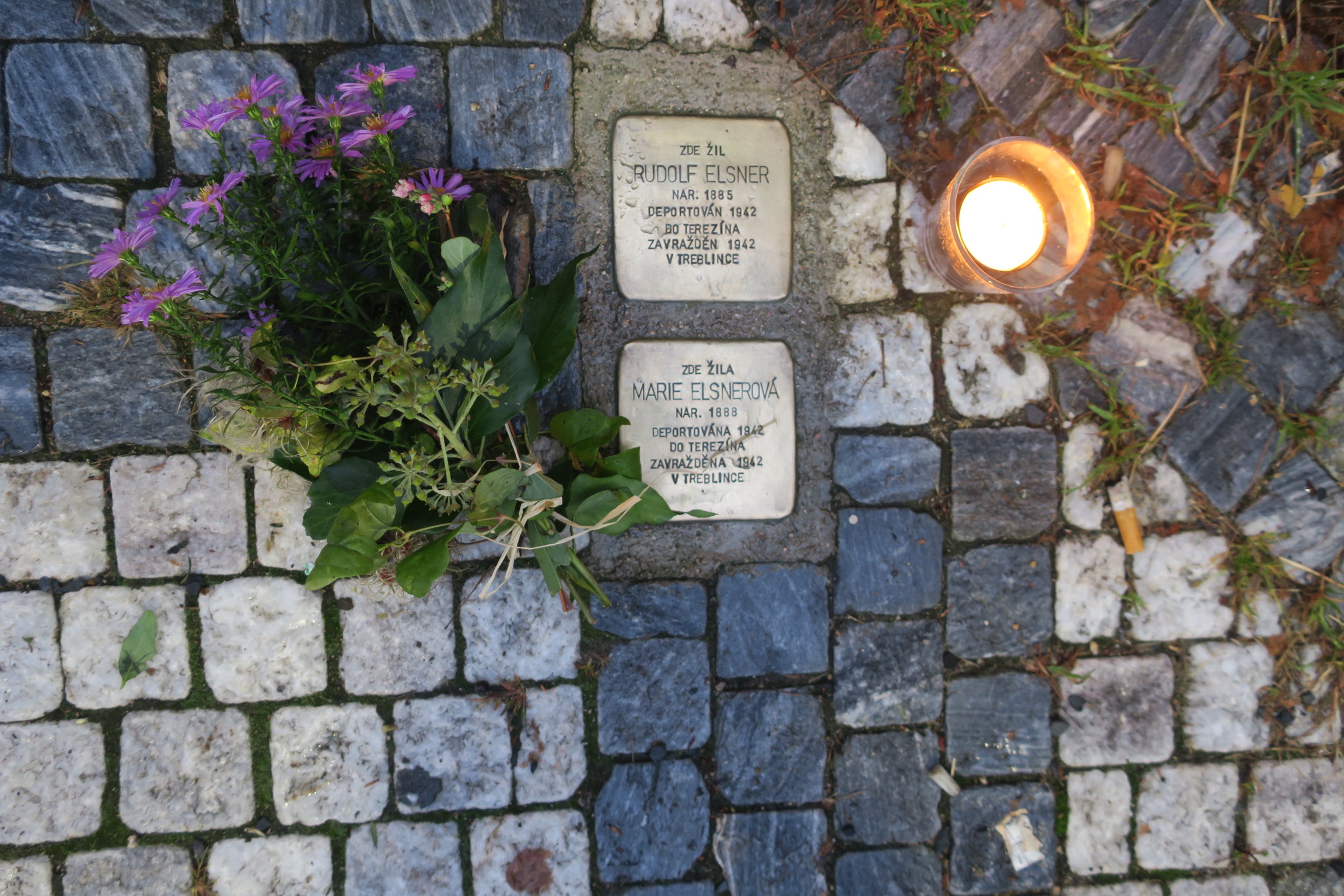 Zdroje fotografií
Fotografie pocházejí z archivu muzea Říčany.

Foto Ondřeje Klípy z https://www.vitriresearchcenter.org/junior-members
Foto Andrey Klapálkové z https://www.facebook.com/andrea.klapalkova